Analyzing Documentsthrough Thoughtful Annotations
SAT SLOT Workbooks
Color Code Your SLOT Annotations by Using the Following Key:
Label the claim with a  and underline it
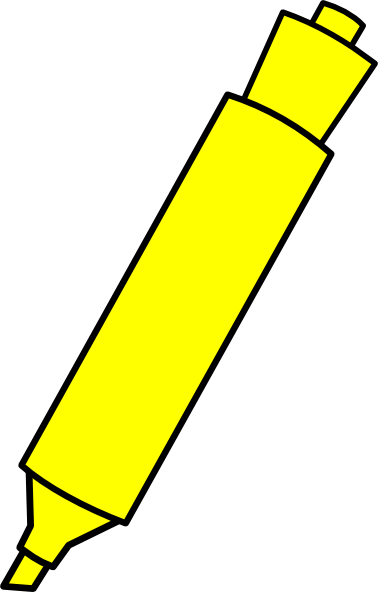 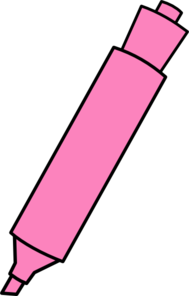 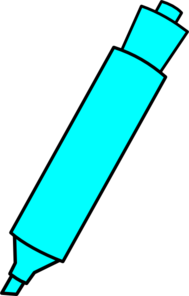 YELLOW highlighter for Speaker (S) and Occasion (O)
PINK highlighter for Audience (A) and Purpose (P)
BLUE highlighter for Subject (SUB)
Weekly Schedule
Monday: New Vocabulary & Speaker (20 minutes)
Tuesday: Identify Author’s Claim & Purpose (15 minutes)
Wednesday: Read for Subject & details for claim (15 minutes)
Thursday: Read for Audience & Occasion (10 minutes)
Friday: iLearn QUIZ (20 minutes)
Monday
New Vocabulary  & Speaker (20 minutes)
Read the passage & circle at least 5 unknown words
Define the circled words on the back of the passage or  on a separate piece of paper using a dictionary or other resources
Identify the Speaker of the passage by highlighting it in YELLOW
SPEAKER
Tuesday
Identify Author’s Claim & Purpose (15 minutes)
Read the passage again & identify the author’s Claim 
Put a  next to the Author’s Claim & underline it
Identify the Purpose by highlighting it in PINK
Complete Box 1 & Box 2 using complete sentences or sentence stems provided
Claim & Purpose
Box 1 & Box 2
Wednesday
Read for Subject & Details for Claim (15 minutes)
Read to identify the Subject by highlighting it in BLUE
Complete Box 3 using complete sentences or sentence stems provided to cite specific facts or details from the text that support the author’s Claim
Subject & Details
Box 3
Thursday
Read for Audience & Occasion
Read to identify the Audience by highlighting it in PINK
Identify the Occasion by highlighting it in YELLOW
Complete Box 4 using complete sentences or sentence stems provided to cite specific facts or details from the text that support the author’s Claim
Occasion
Box 4
Audience
Box 4